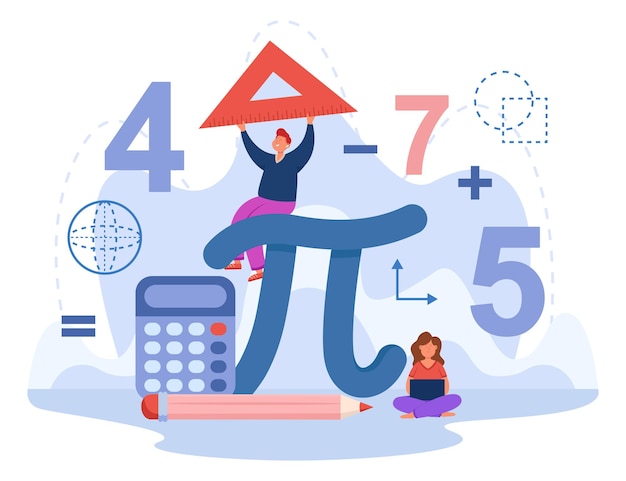 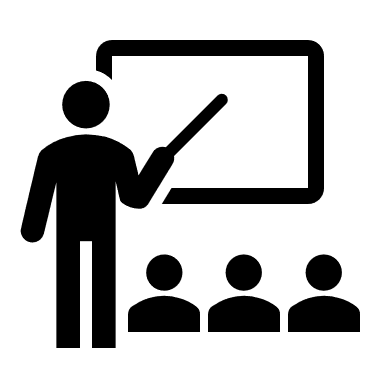 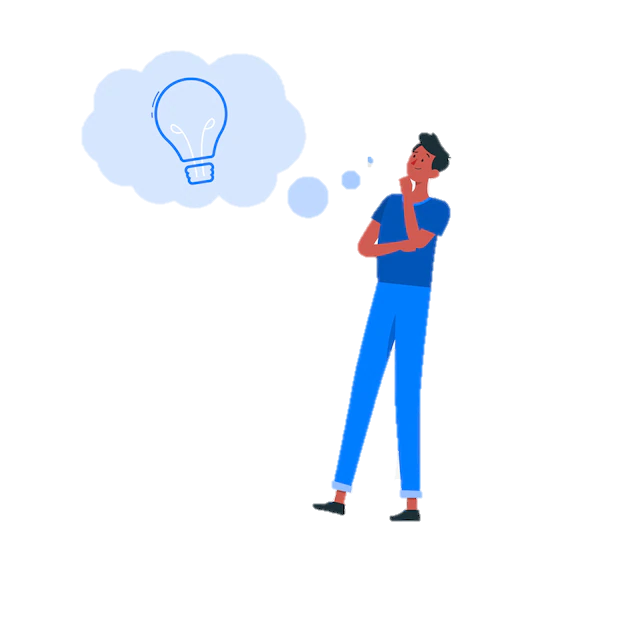 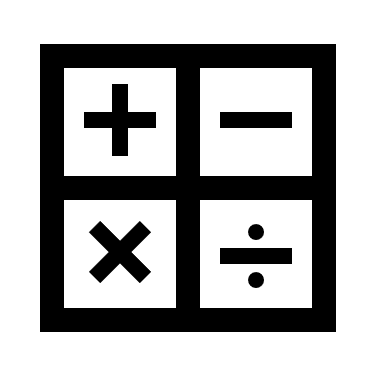 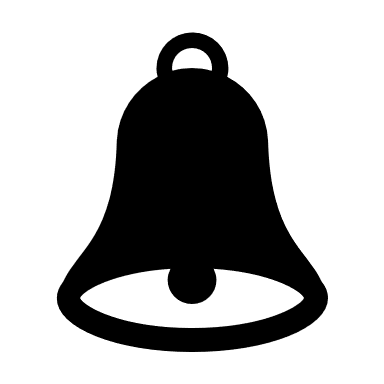 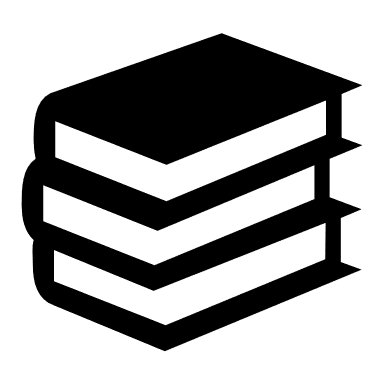 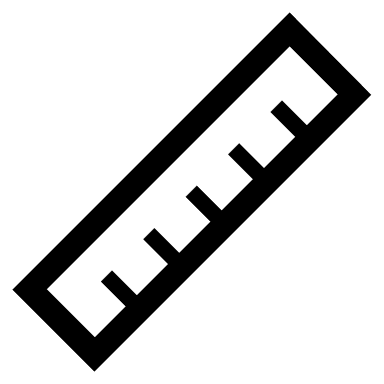 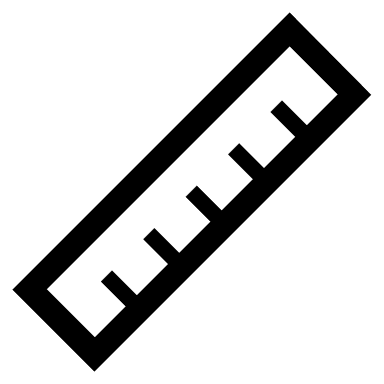 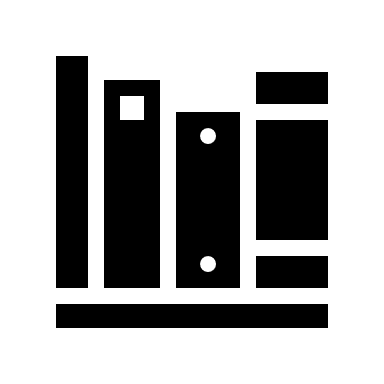 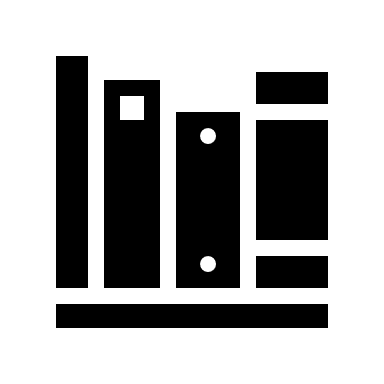 Пригадай!
Пригадай!
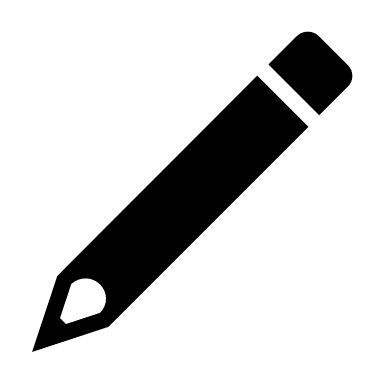 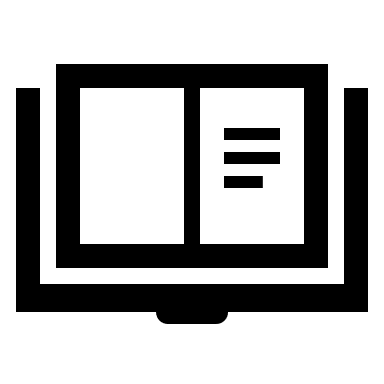 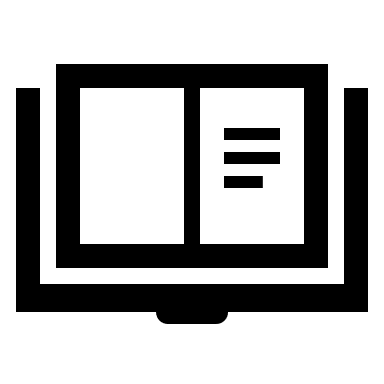 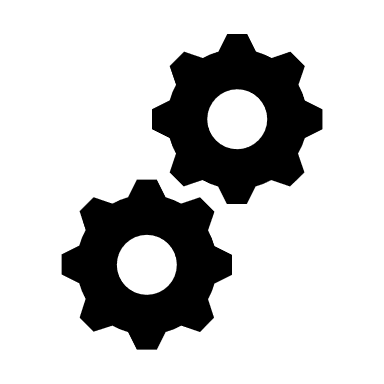 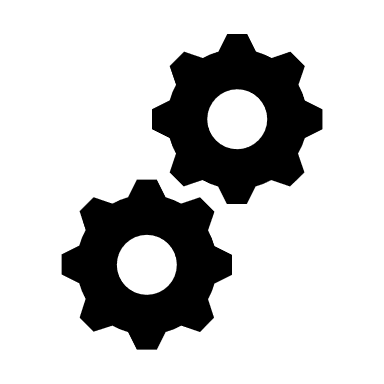 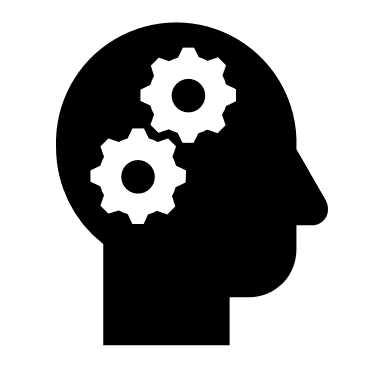 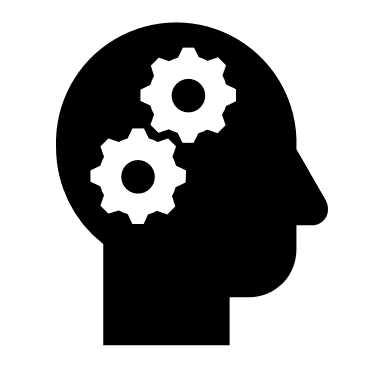 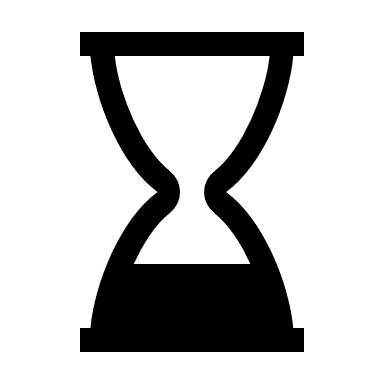 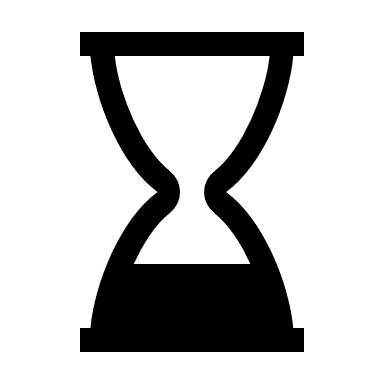 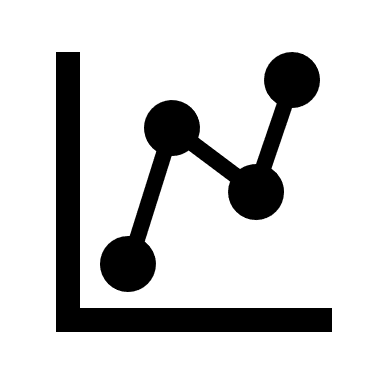 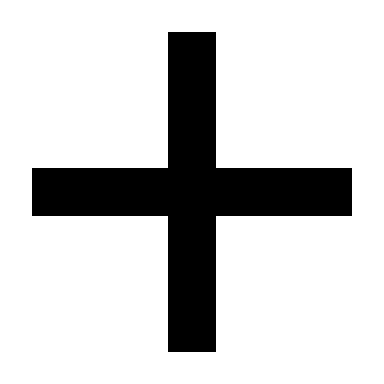 Дистанційний курс «Система лінійних рівнянь з двома змінними»
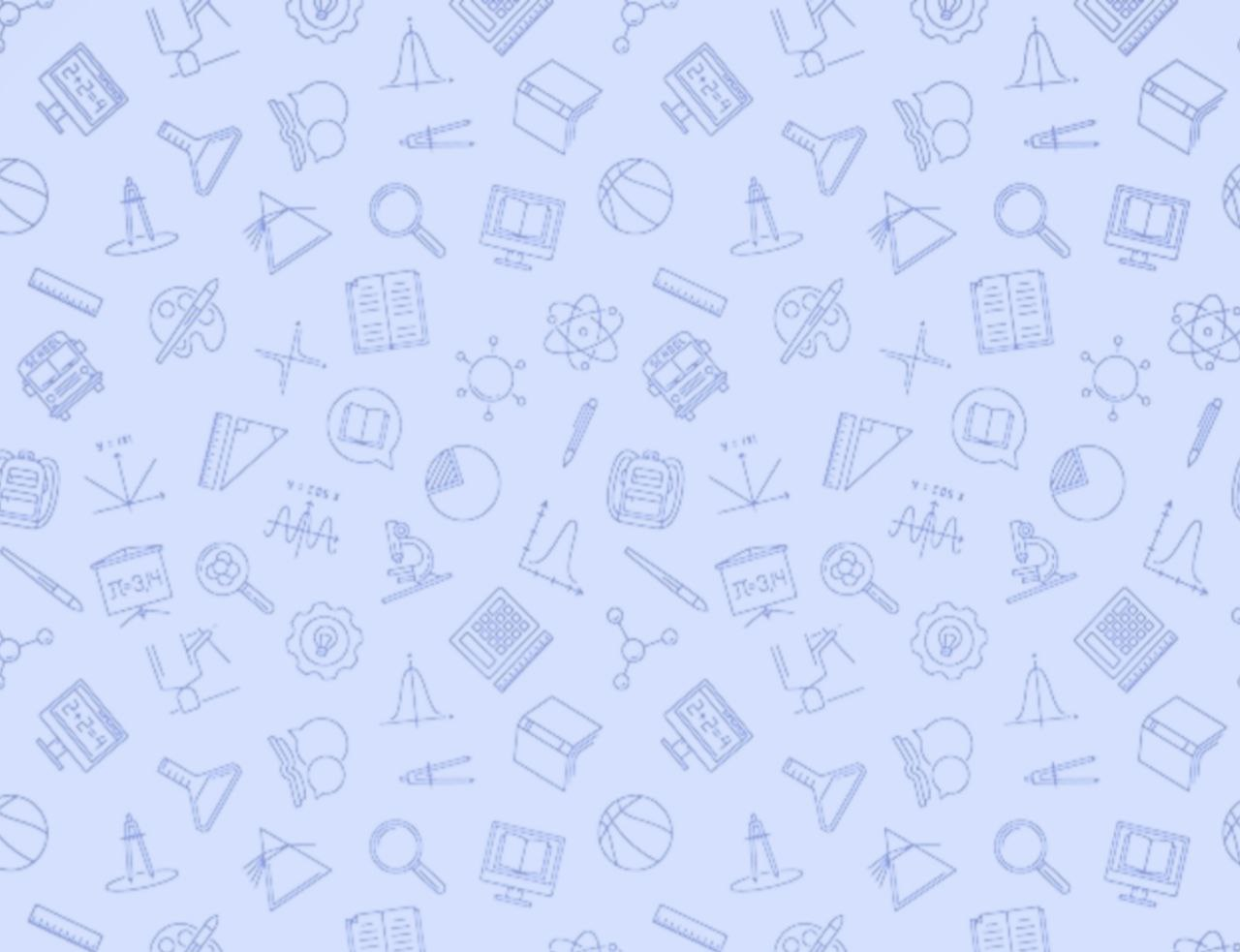 1. Що називається системою лінійних рівнянь з двома змінними?
Відповідь:  Система лінійних рівнянь – це сукупність лінійних рівнянь з двома змінними які мають спільний розв’язок.
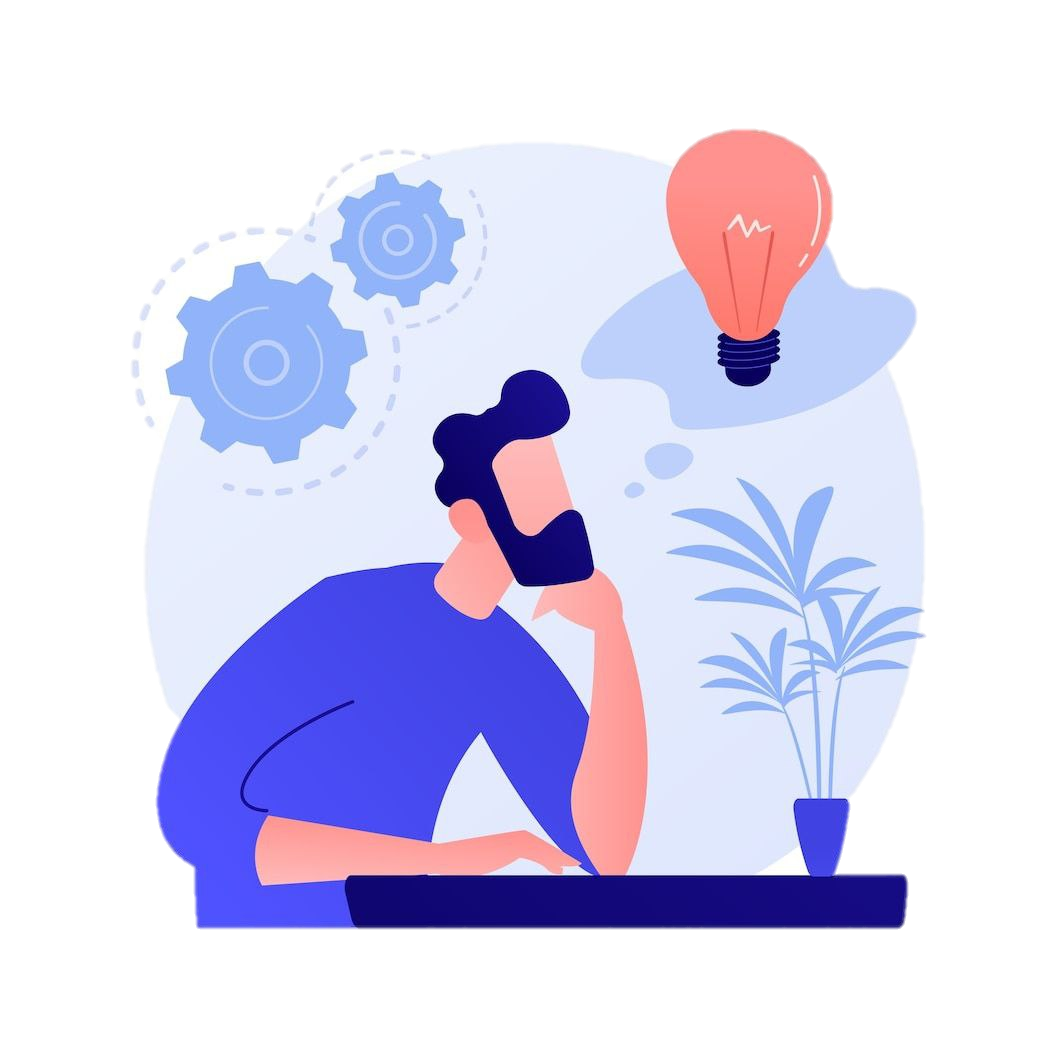 Відповідь:  Розв’язком системи двох лінійних рівнянь із двома змінними називають таку пару чисел (х; у), яка одночасно є розв’язком кожного рівняння системи.
2. Що називають розв’язком системи лінійних рівнянь з двома змінними?
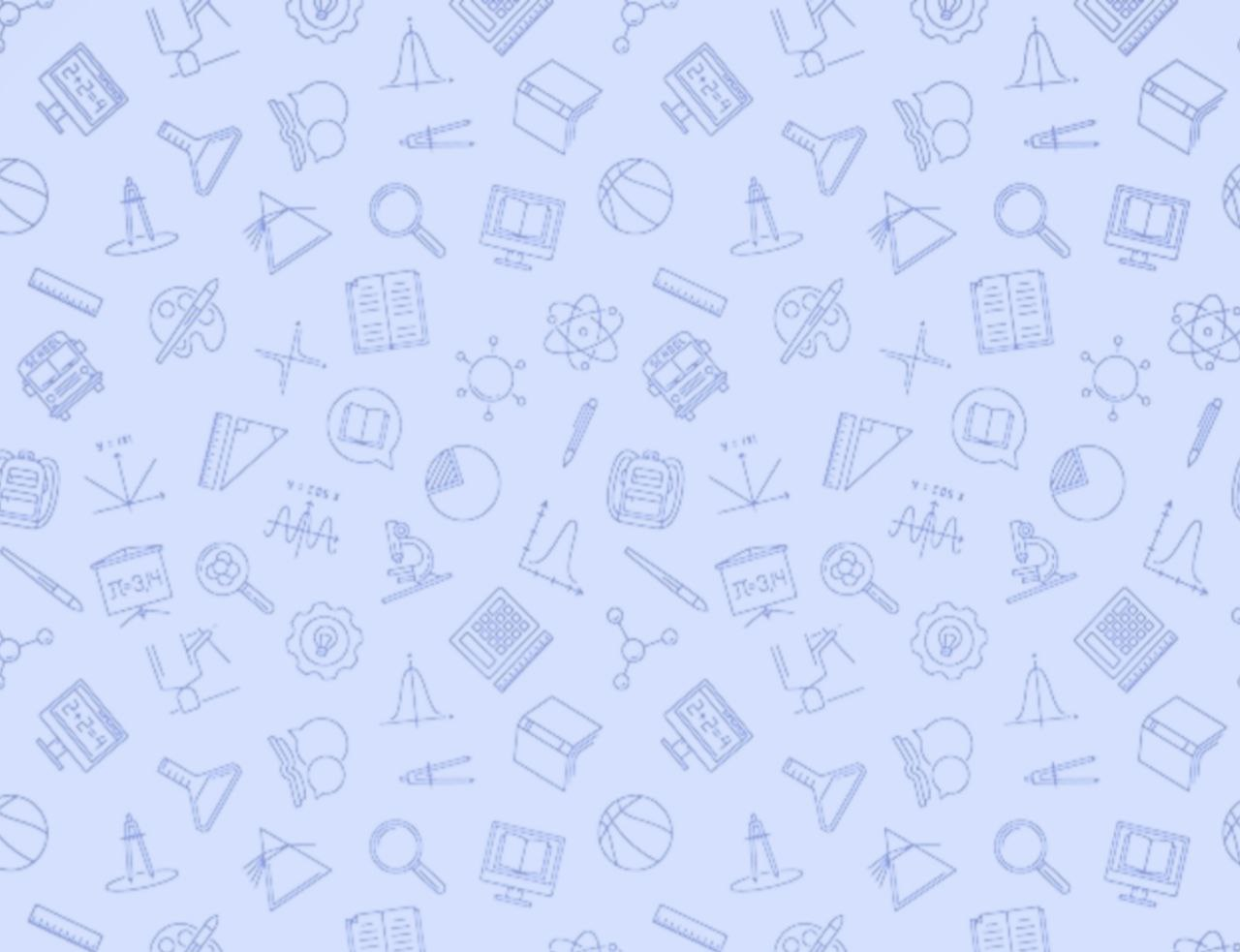 3. Що означає розв’язати систему лінійних рівнянь з двома змінними?
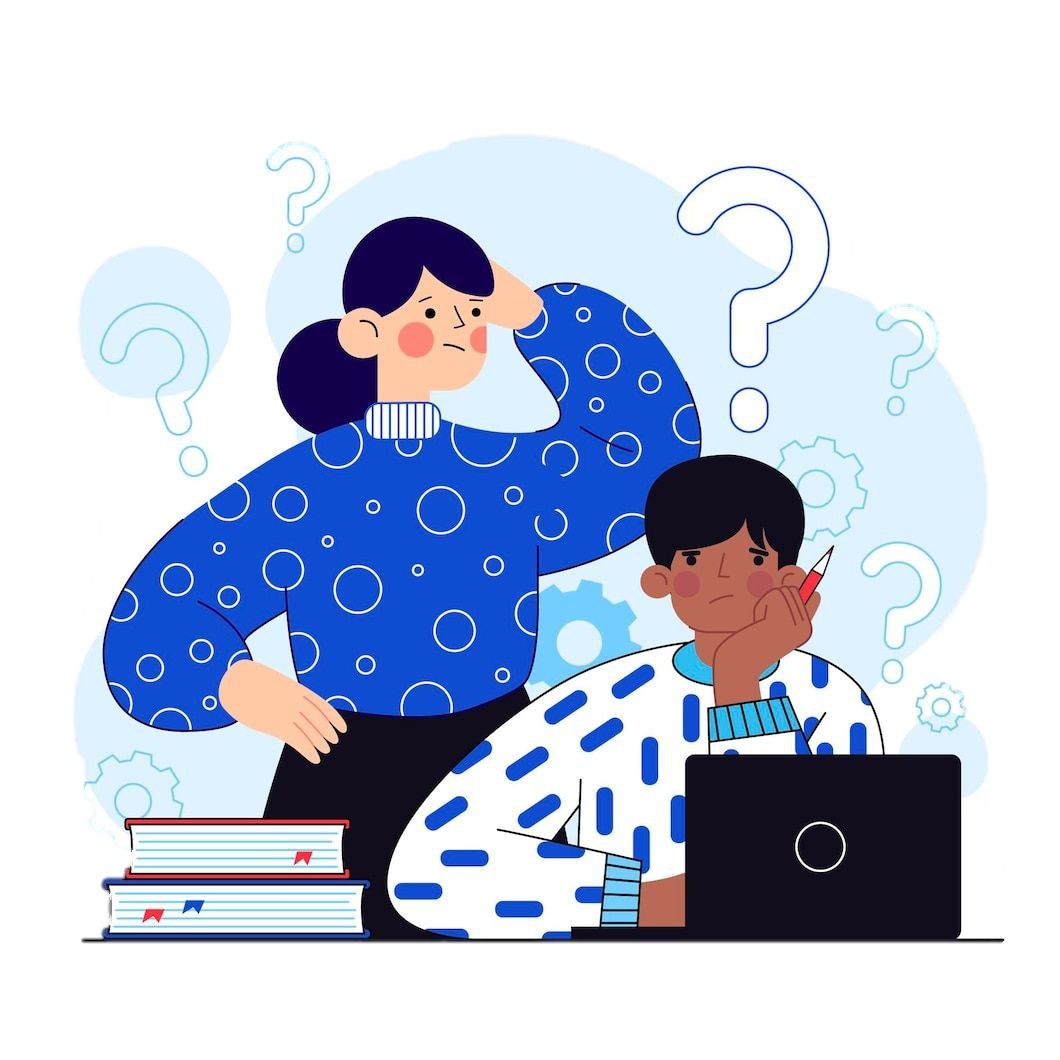 Відповідь: Розв’язати систему рівнянь означає знайти всі її розв’язки або довести, що розв’язків немає.
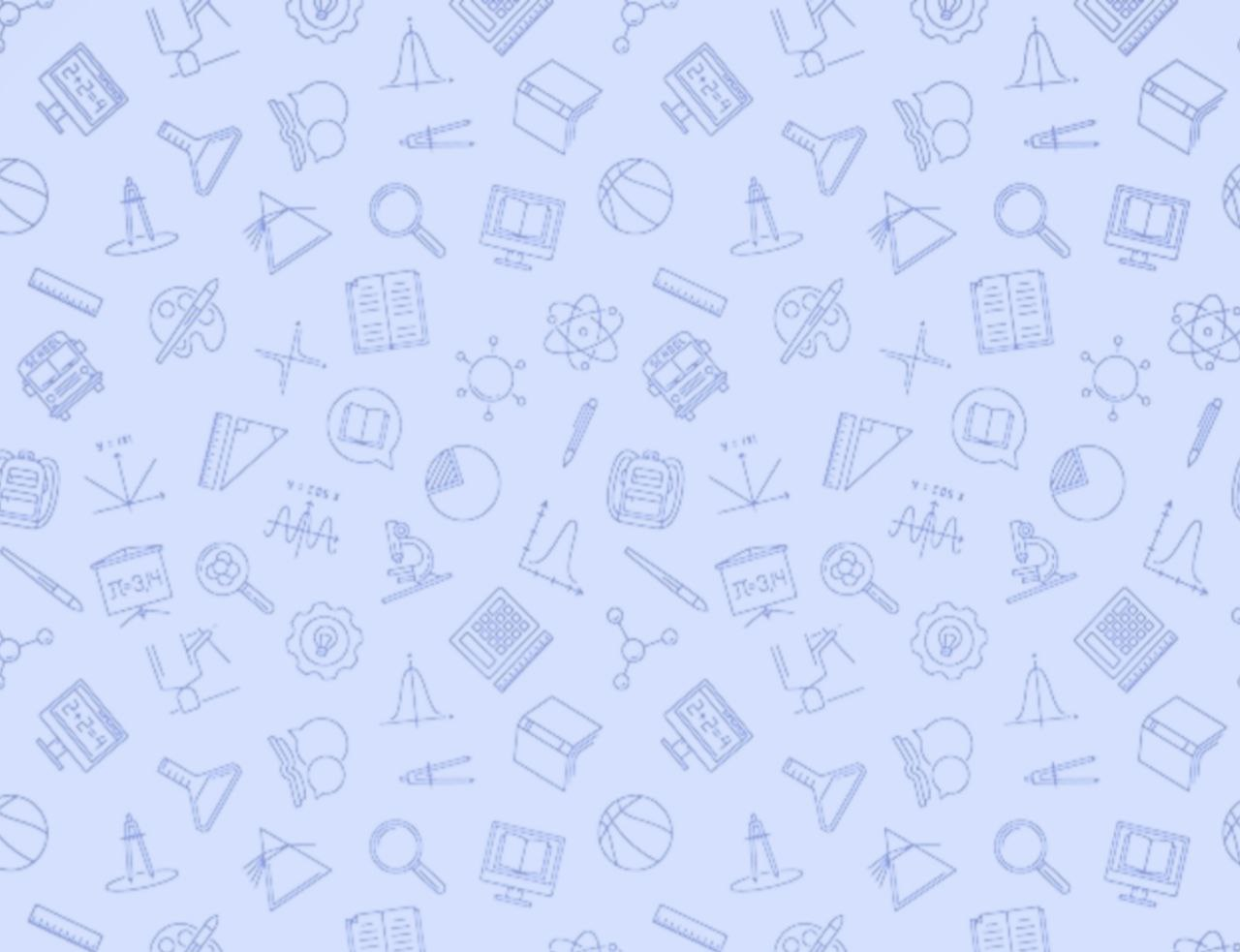 4. Якими способами можна розв’язати систему лінійних рівнянь з двома змінними?
Відповідь: Систему лінійних рівнянь з двома змінними можна розв’язати графічно або способом підстановки.
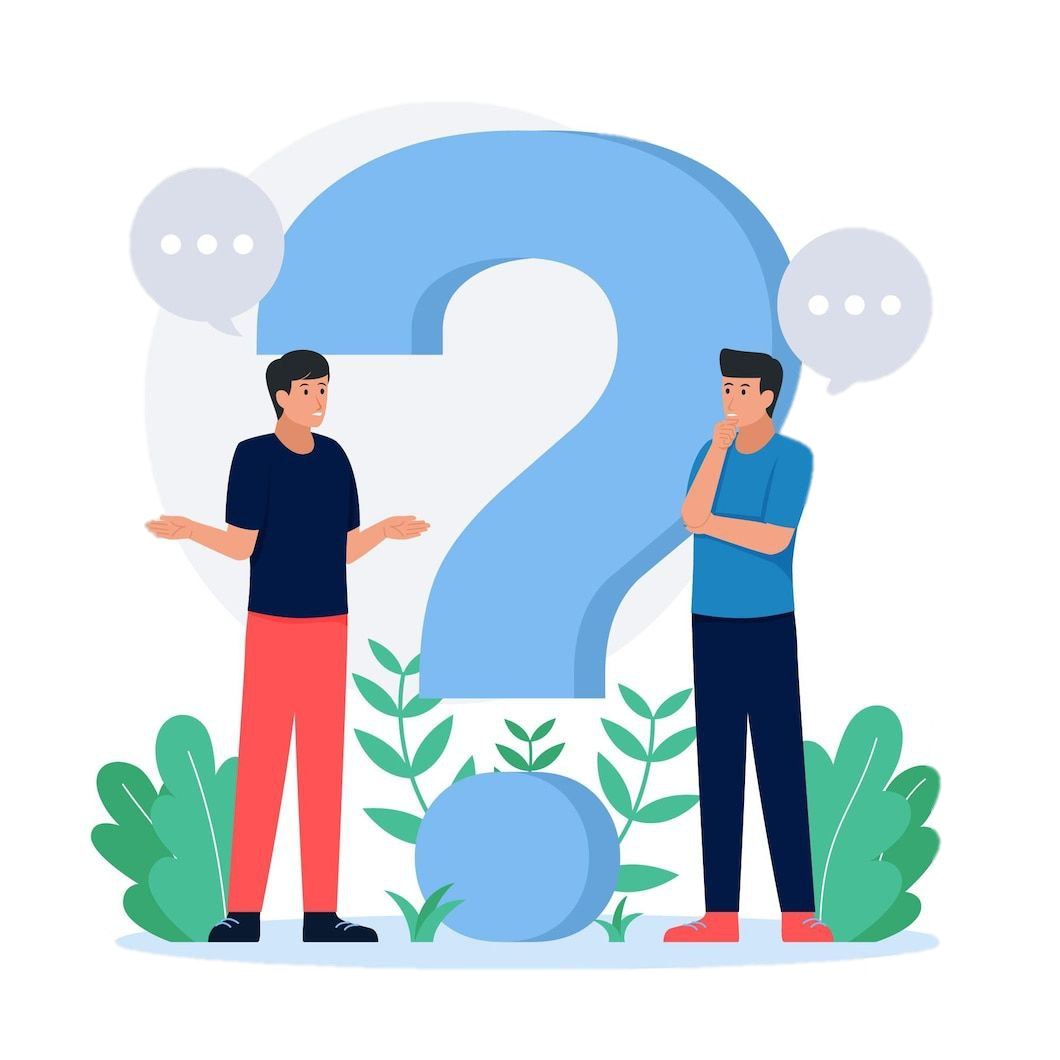 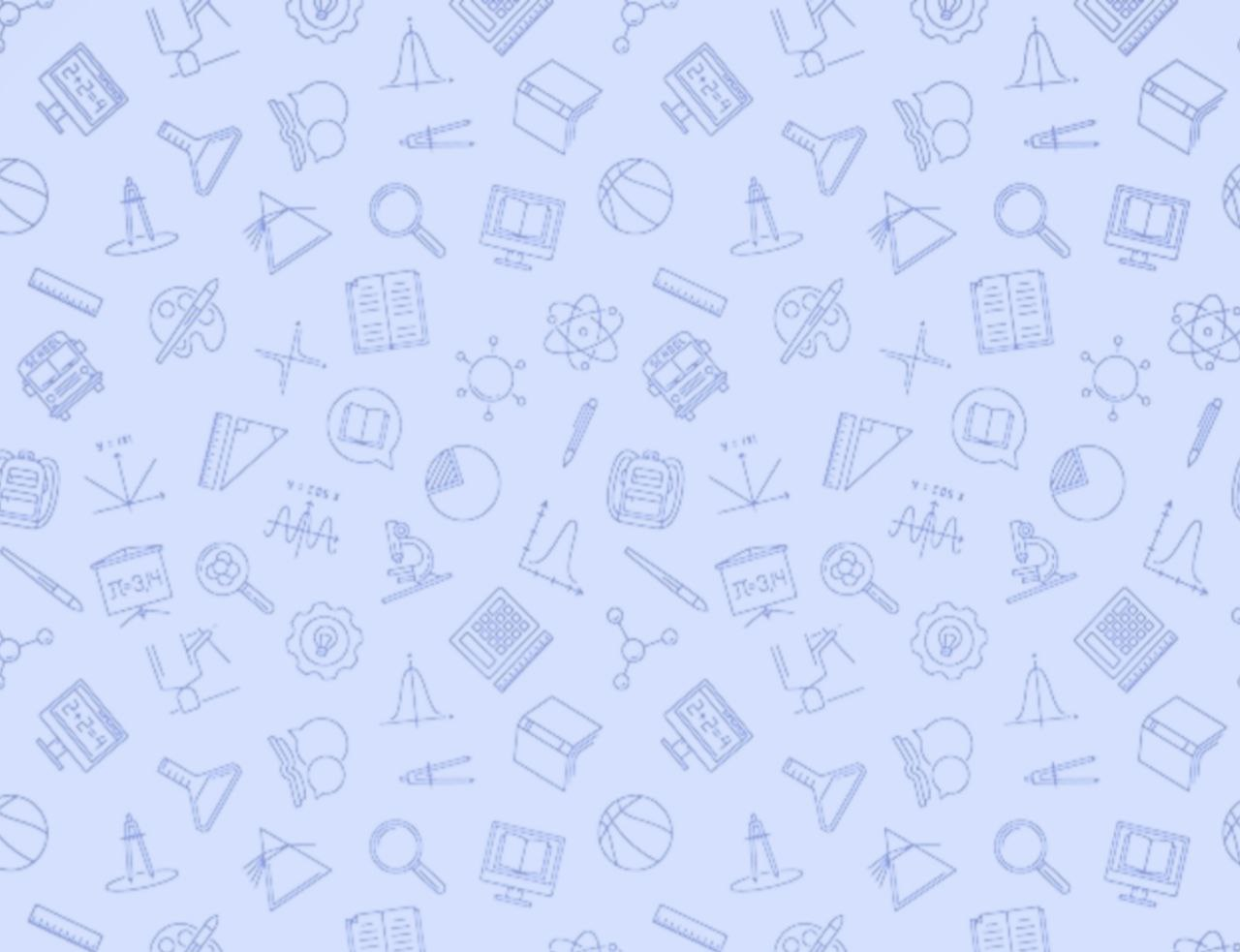 5. У чому полягає алгоритм розв’язування системи лінійних рівнянь графічним способом?
Відповідь: 
Алгоритм розв’язування системи двох лінійних рівнянь графічним способом
1. Побудуйте в одній системі координат графіки обох рівнянь системи.
 2. Знайдіть координати точок їх перетину (якщо вони є). 
3. Запишіть відповідь.
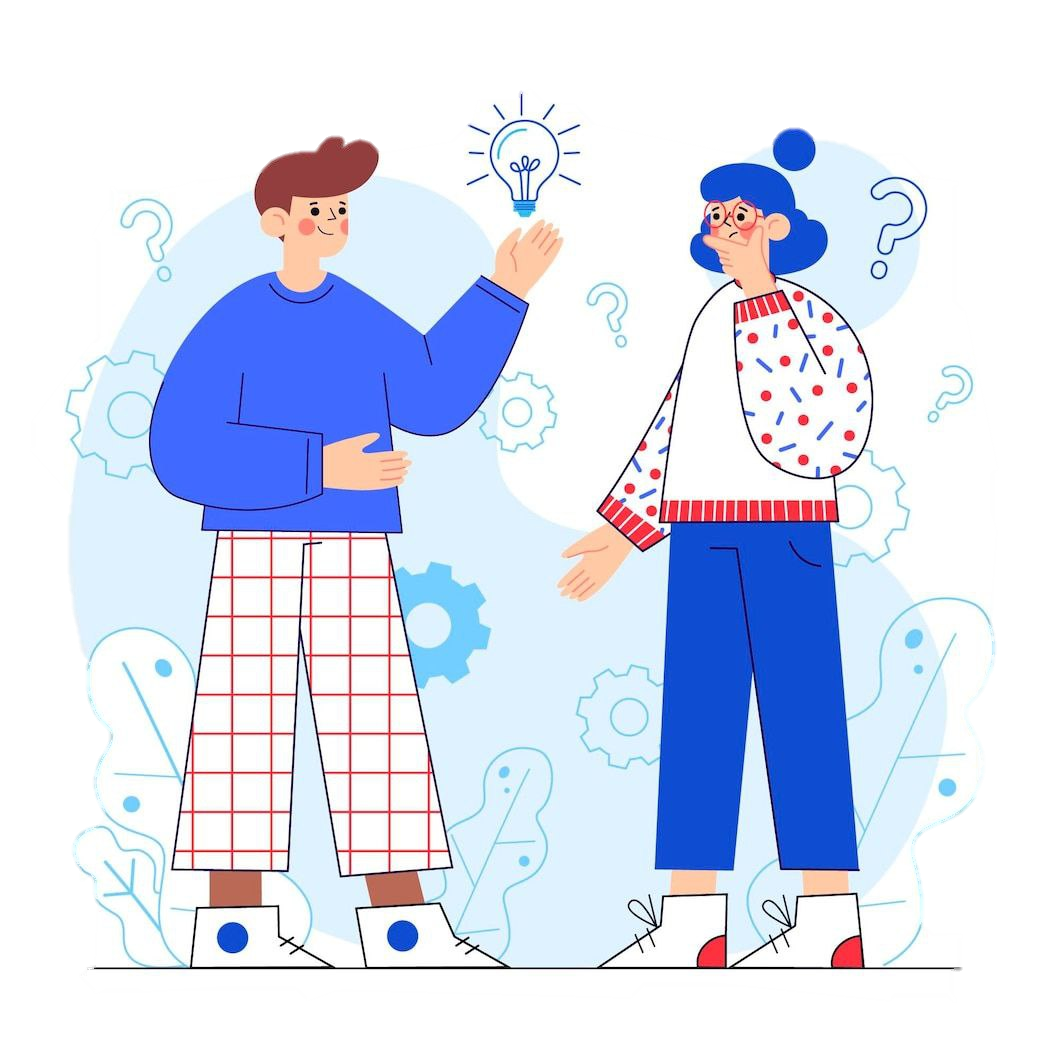 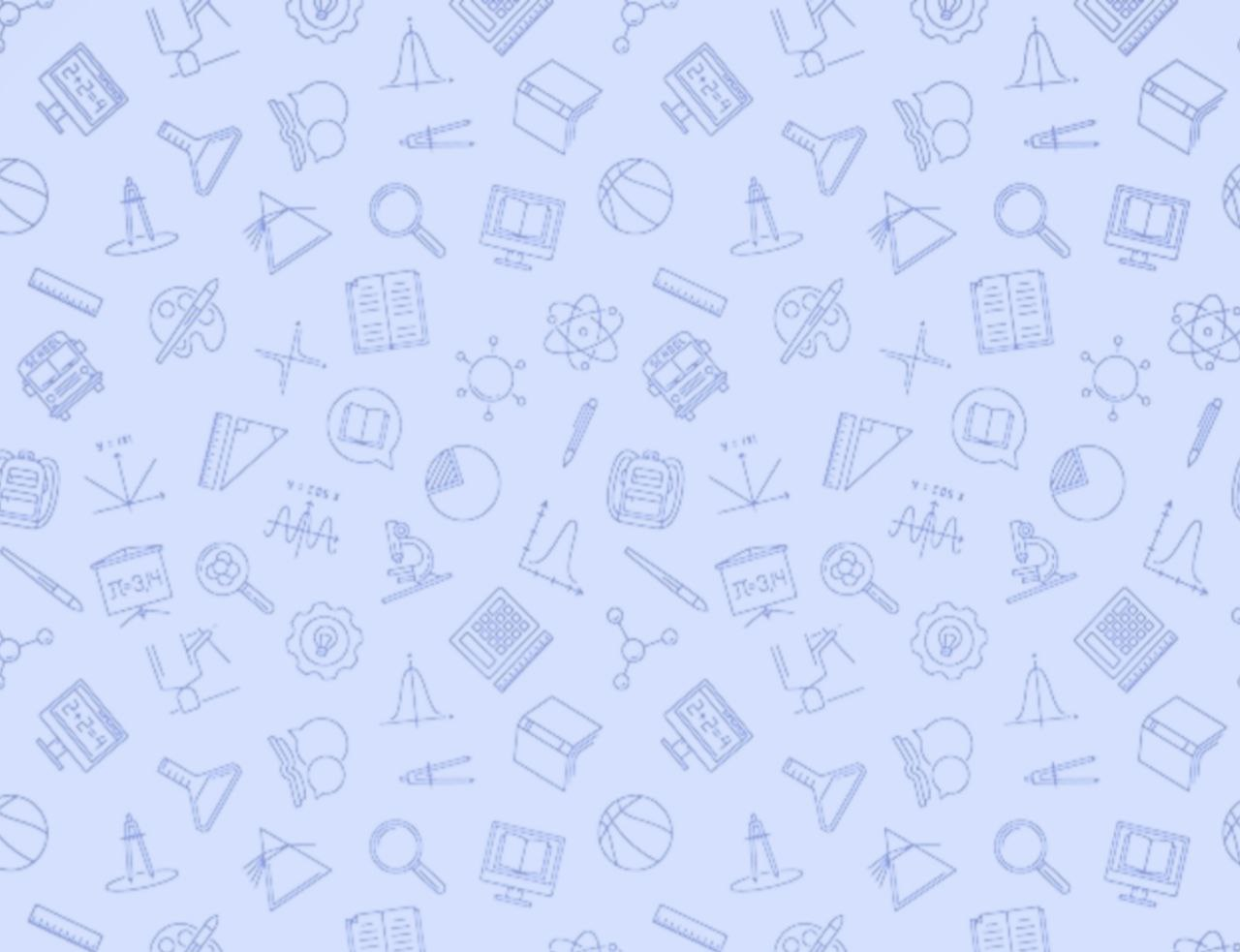 6.У чому полягає алгоритм розв’язування системи лінійних рівнянь способом підстановки?
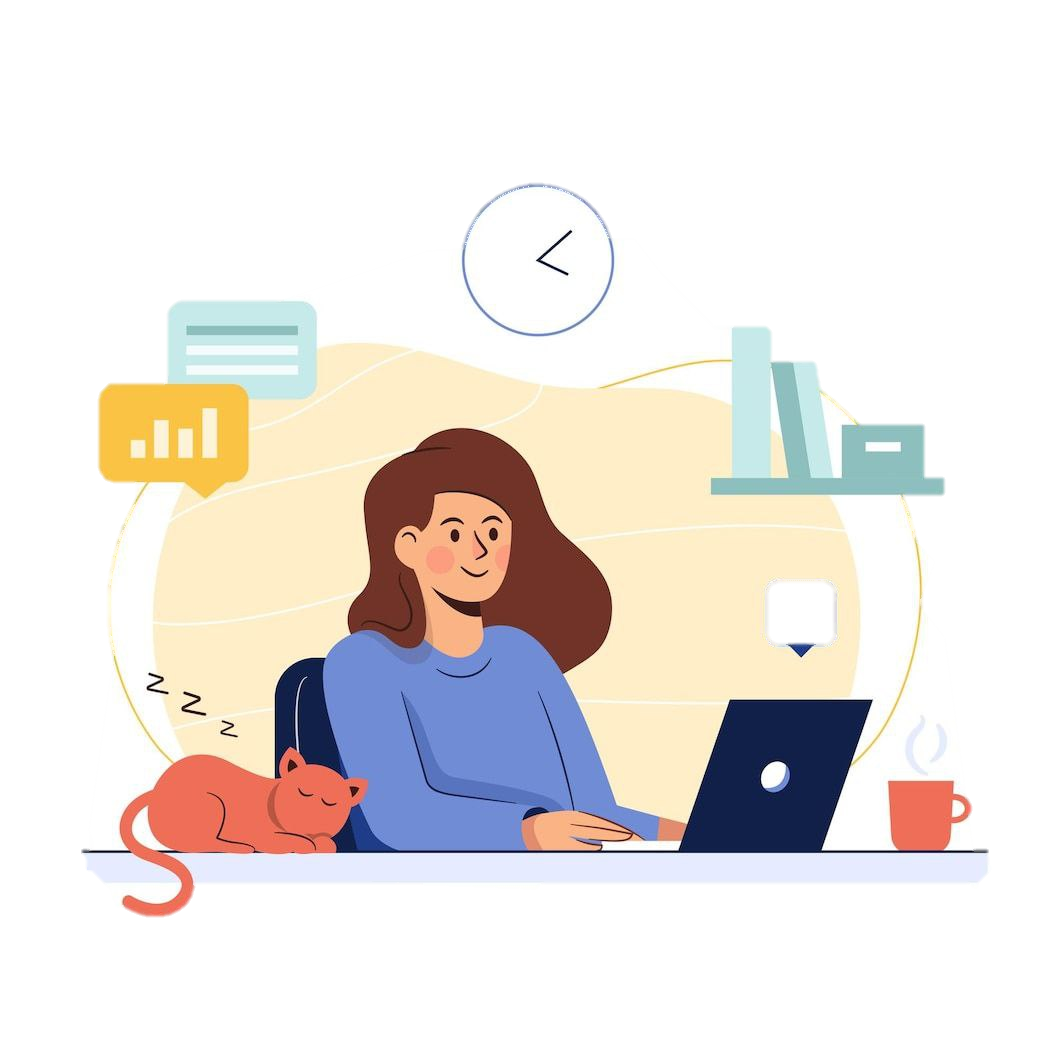 Відповідь: 
1. Визначити рівняння в якому одну змінну зручніше виразити через іншу.
2. Виразіть в обраному рівнянні одну змінну через іншу.
3. Підставити знайдений вираз в інше рівняння системи.
4. Розв’язати одержане рівняння з однією змінною.
5. Знайти відповідне значення іншої змінної.
6.Записати пару чисел, яка є розв’язком системи.
7. Як можуть бути розташовані дві прямі на площині одна відносно одної?
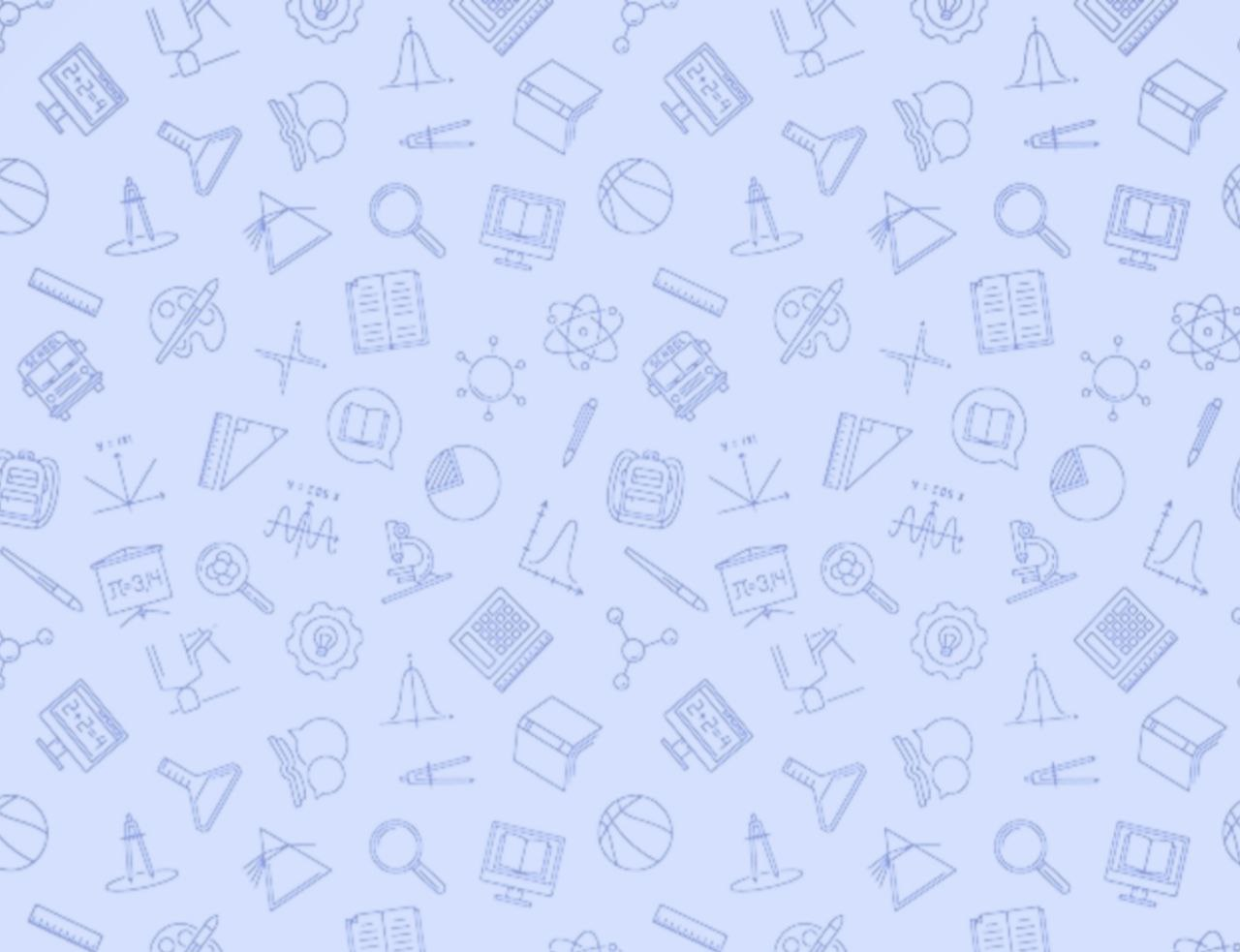 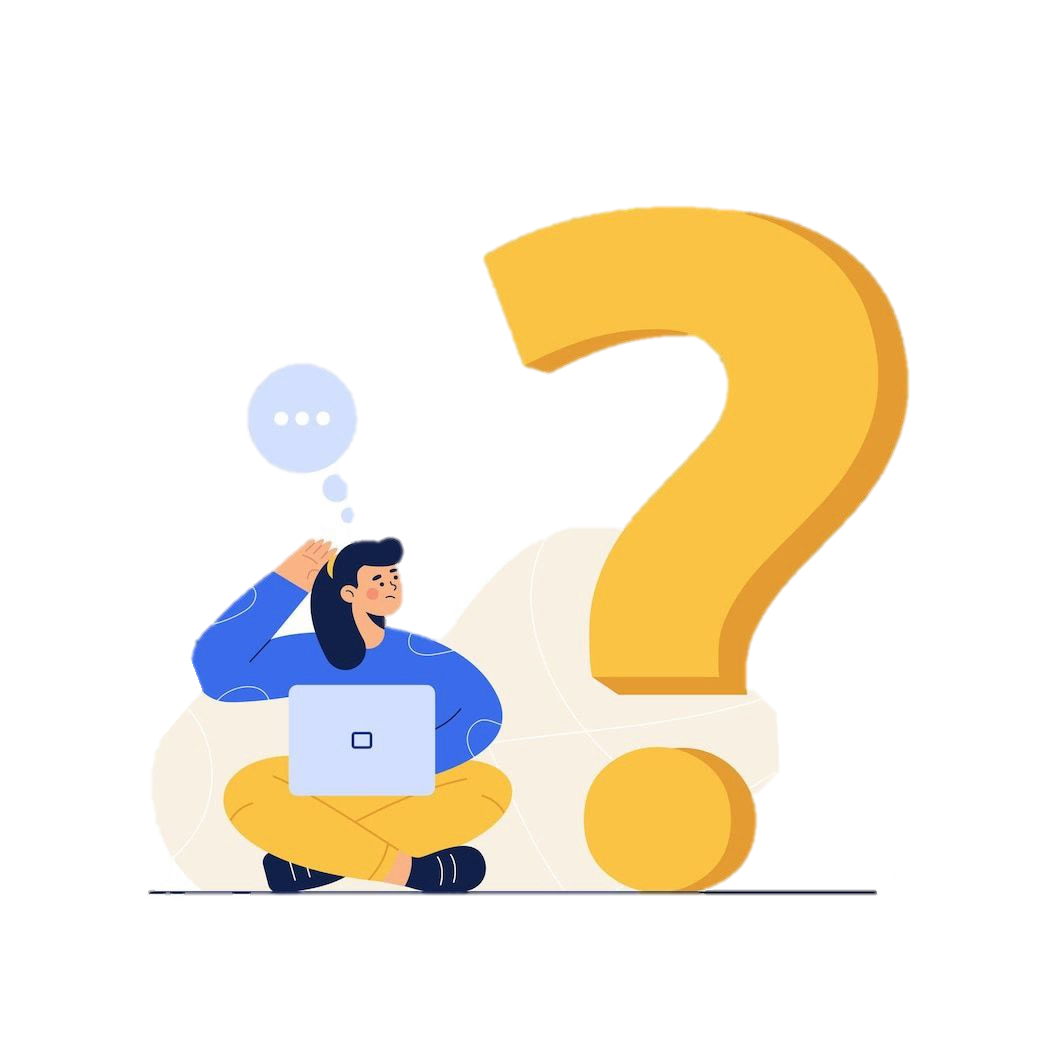 Відповідь: Дві прямі на площині можуть перетинатися, бути паралельними або збігатися.
8. Скільки розв’язків може мати лінійне рівняння з двома змінними?
Відповідь: Якщо а = 0, b = 0,    c ≠ 0, то рівняння ax + by + c = 0 не має розв’язків. 
В усіх інших випадках рівняння має безліч розв’язків.
Молодець! Згадавши все, ми йдемо далі!
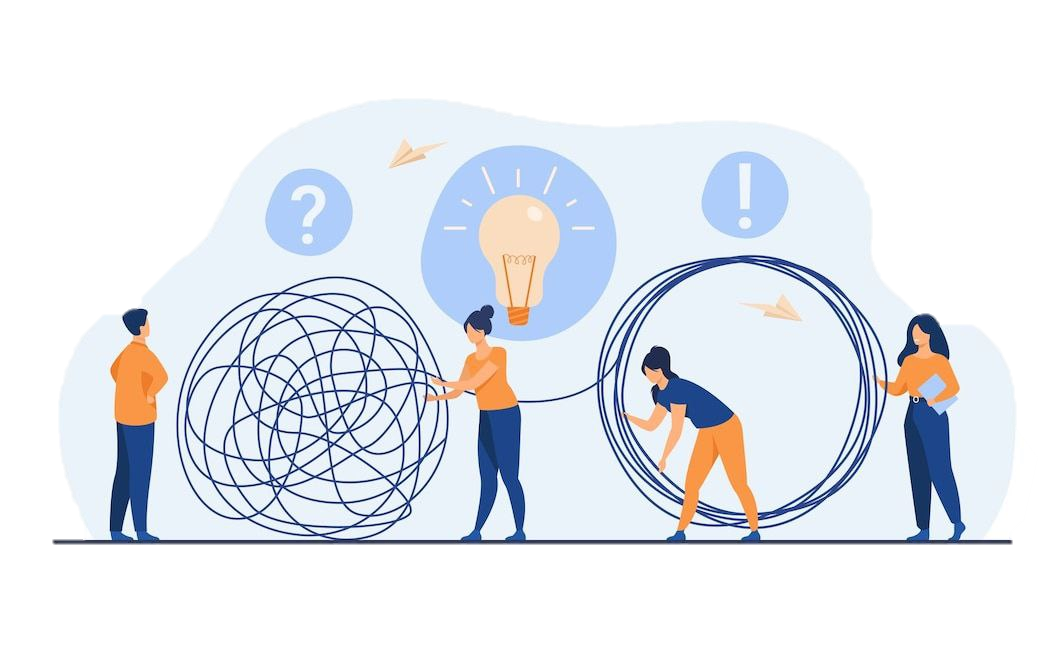 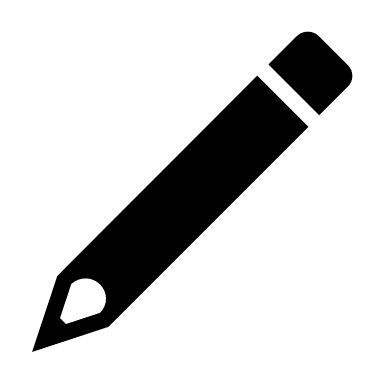 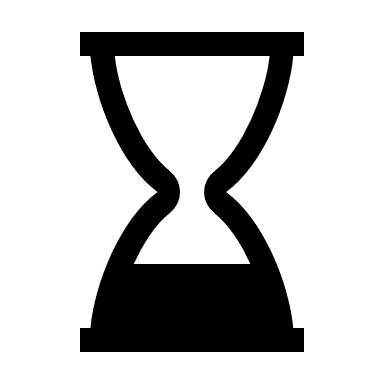 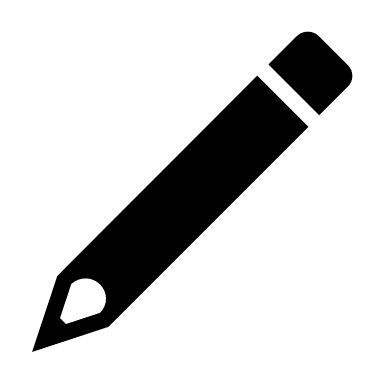 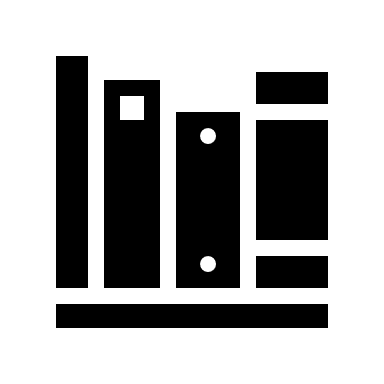 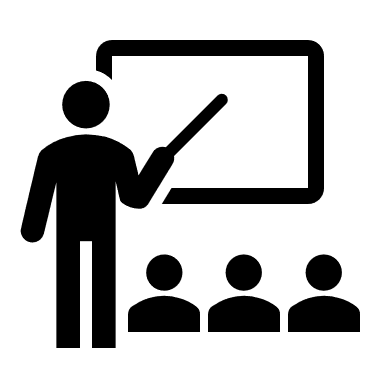 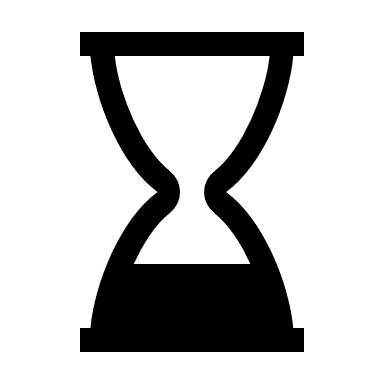 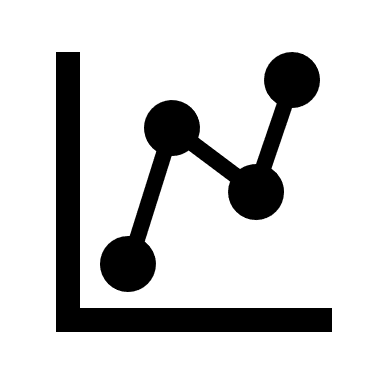 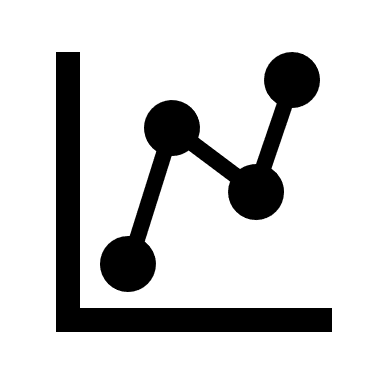 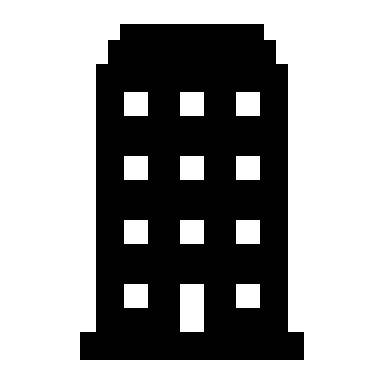 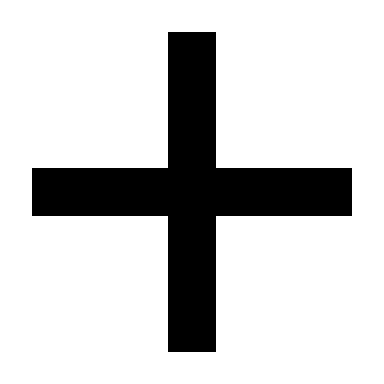 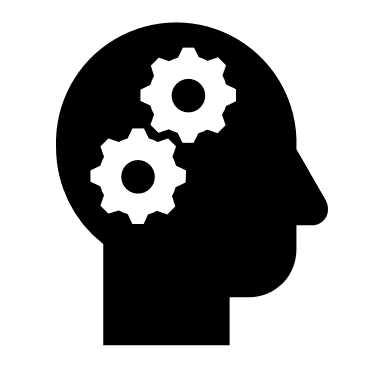 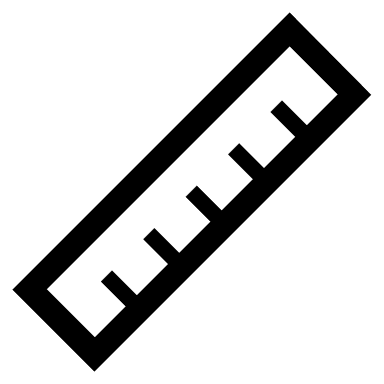 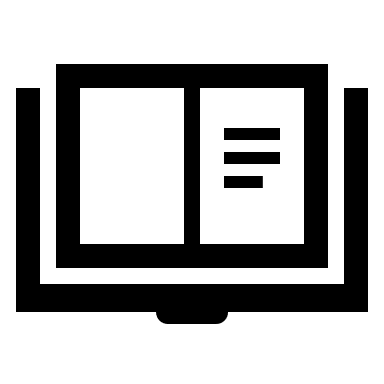 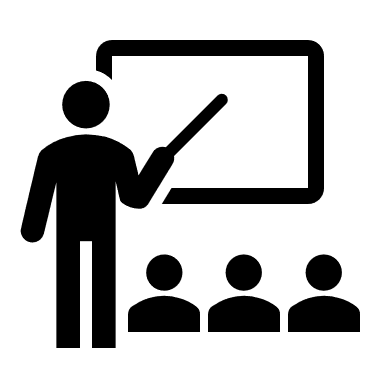 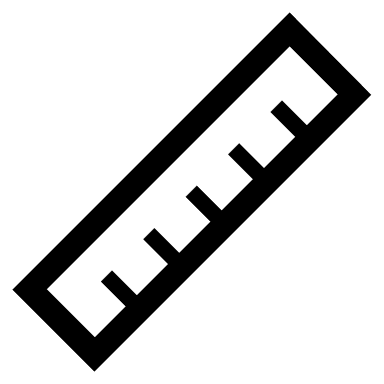 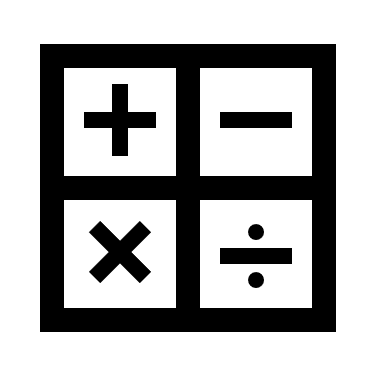 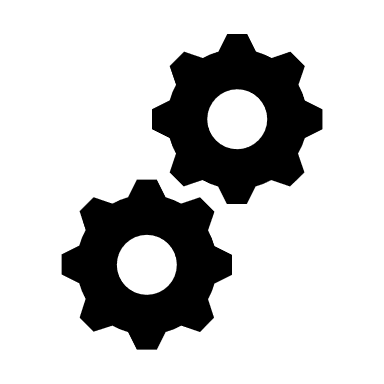 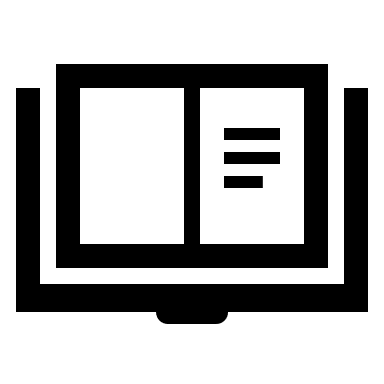 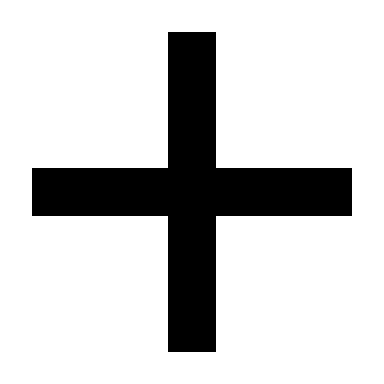 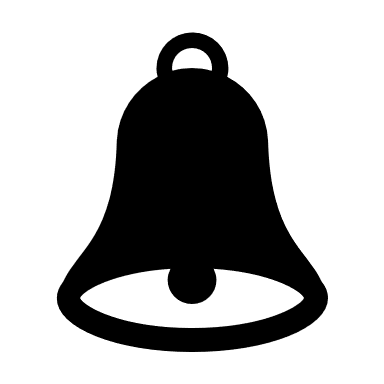 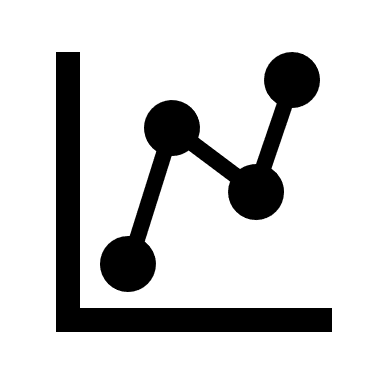 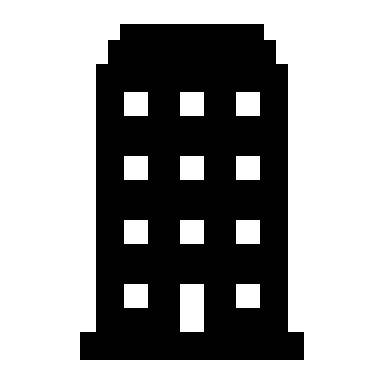 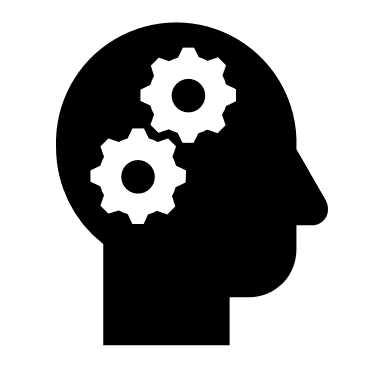 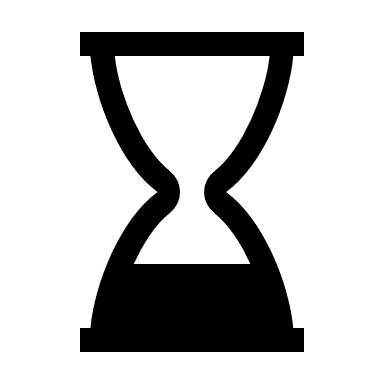 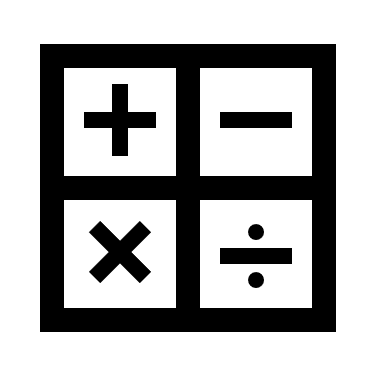 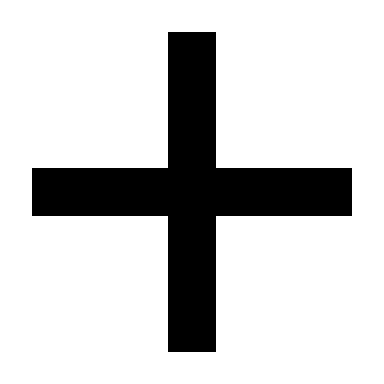 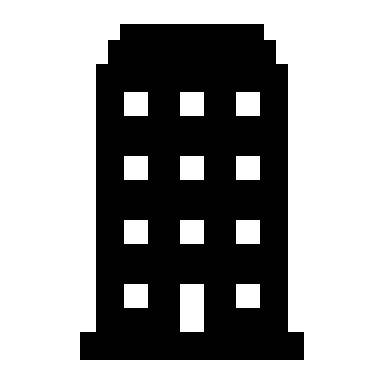 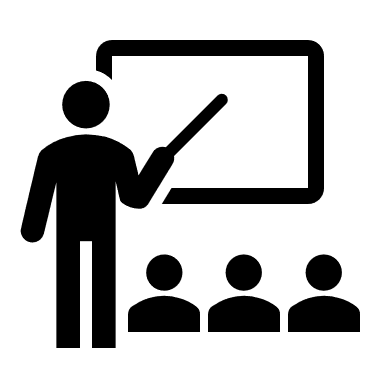 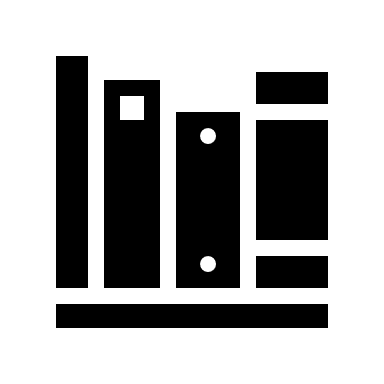 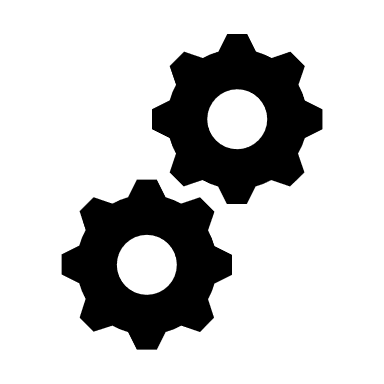 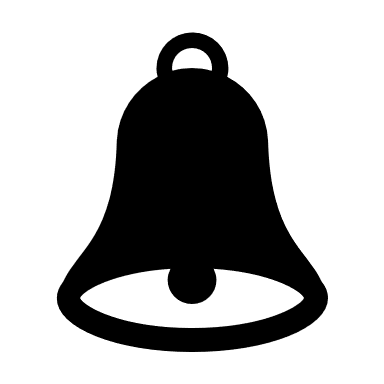 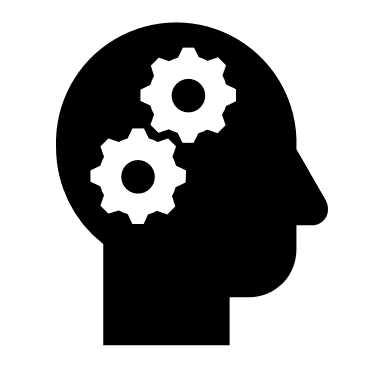